CPET 499/ITC 250 Web Systems
Chapter 14
Working with Databases
Part 2 of 3



Text Book:
*  Fundamentals of Web Development, 2nd edition, by Randy Connolly and Ricardo Hoar, published by Pearson 

Paul I-Hai Lin, Professor  of Electrical and Computer Engineering Technology
http://www.etcs.pfw.edu/~lin
1
CPET 499/ITC 250 Web Systems, Paul I. Lin
Topics
Accessing MySQL in PHP
More PHP Data Object (PDO) and mysqli Procedural Style APIS
Integrating User Input Data Into Query
PHP and MySQL Tasks
Making MySQL connection and closing connection
Display a List of Links
Search and Results Page
Editing a Record
Saving and Displaying Raw Files in the Database
Displaying BLOBs from the Database
Using Transactions
Database Schemas: 
Art Database, Book CRM Database, Travel Photo Database
2
CPET 499/ITC 250 Web Systems, Paul I. Lin
Accessing MySQL in PHP
Basic Connection Algorithm
1. Connect to the database
2. Handle connection errors
3. Execute the SQL query
4. Process the results
5. Free resources and close connection
3
CPET 499/ITC 250 Web Systems, Paul I. Lin
Connecting to MySQL Database
Using PHP Data Object (PDO)
4
CPET 499/ITC 250 Web Systems, Paul I. Lin
Figure 14.22 Basic Database Connection using PHP PDO
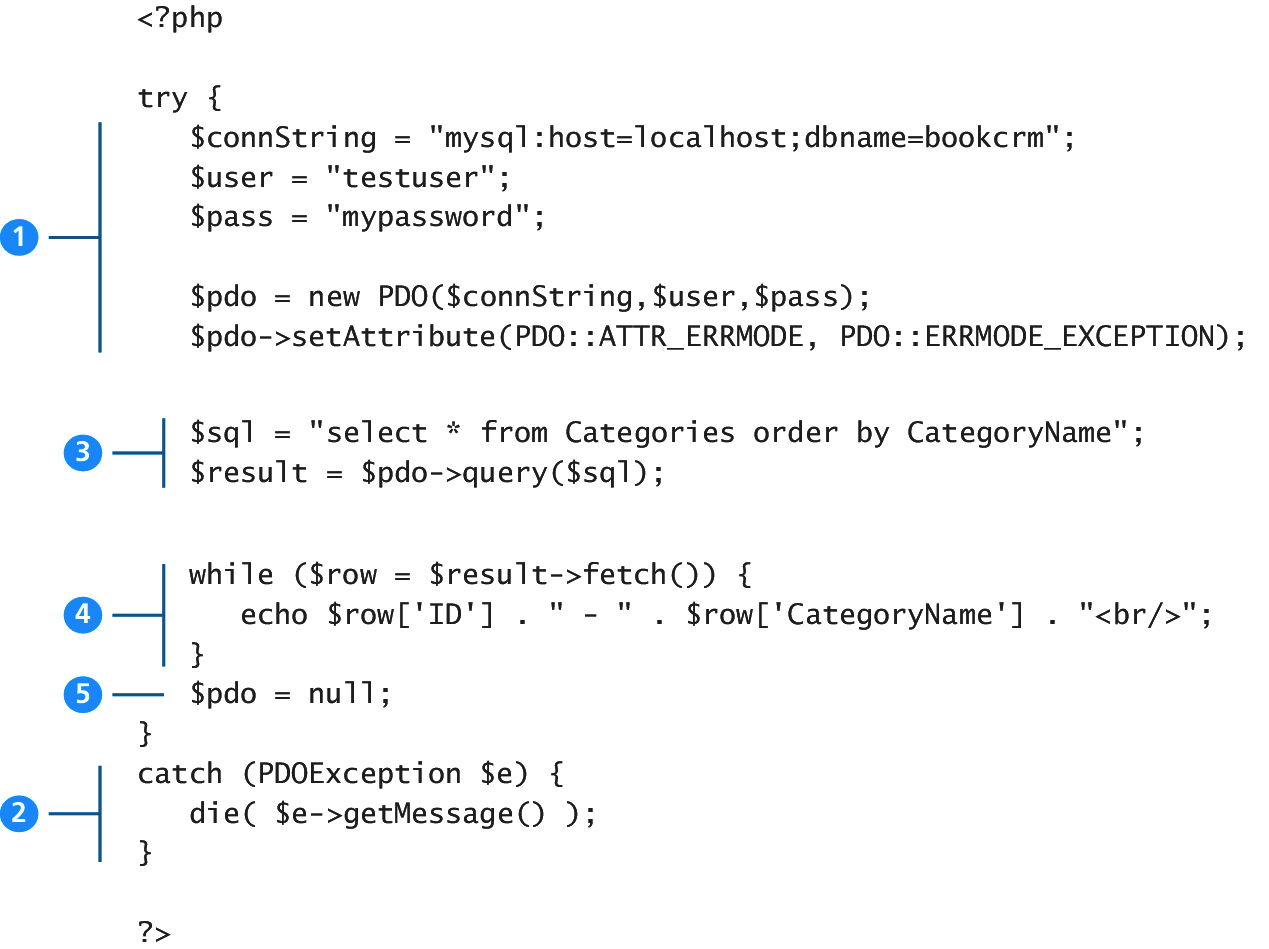 5
CPET 499/ITC 250 Web Systems, Paul I. Lin
Listings 14-3 Connecting to a database with mysqli (procedural)
<?php 
// modify these variables for your installation
$host = "localhost";
$database = "bookcrm";
$user = "testuser";
$pass = "mypassword";
$connection = mysqli_connect($host, $user, $pass,  
                                                     $database);
?>
6
CPET 499/ITC 250 Web Systems, Paul I. Lin
Listings 14-4 Connecting to a database with PDO (object-oriented)
<?php
// modify these variables for your installation
$connectionString = "mysql:host=localhost; 
                                 dbname=bookcrm";
$user = "testuser";
$pass = "mypassword";
$pdo = new PDO($connectionString, $user, $pass);
?>
7
CPET 499/ITC 250 Web Systems, Paul I. Lin
Listings 14-5 Defining connection details via constants in a separate file (config.php)
<? php
define(‘DMHOST’, ‘localhost’);
define(‘DBNAME’, ‘bookcrm’);
define(‘DBUSER’, ‘testuser’);
define(‘DBPASS’, ‘mypassword’);
?>
8
CPET 499/ITC 250 Web Systems, Paul I. Lin
Listings 14-6 Using the connection constants
<?php
require_once(protected/config.php);
$connection = mysqli_connect(DBHOST, DBUSER, DBPASS, DBNAME);
?>
9
CPET 499/ITC 250 Web Systems, Paul I. Lin
Handling Connection Errors
10
CPET 499/ITC 250 Web Systems, Paul I. Lin
Listings 14-8 Handling connection errors with mysqli (version 2)
<?php
$connection = mysqli_connect(DBHOST, DBUSER, DBPASS, DBNAME);
// mysqli_connect_errno returns the last error code
if ( mysqli_connect_errno() ) {
	die( mysqli_connect_error() ); 	// die() is equivalent to exit()
}
?>
11
CPET 499/ITC 250 Web Systems, Paul I. Lin
Listings 14-9 Handling connection errors with PDO
<?php
try {
	$connString = "mysql:host=localhost;dbname=bookcrm";
	$user = DBUSER;
	$pass = DBPASS;
	$pdo = new PDO($connString,$user,$pass);
	. . .
}
catch (PDOException $e) {
	die( $e->getMessage() );
}
?>
12
CPET 499/ITC 250 Web Systems, Paul I. Lin
PDO Exception Modes
Three different error-handling modes/approaches
PDO::ERRORMODE_SELENT
For normal production use
PDO::ERRORMODE_WARING
For use during debugging/testing phase
PDO::ERRORMODE_EXCEPTION
For use during debugging phase
Stop the script at the point of error
13
CPET 499/ITC 250 Web Systems, Paul I. Lin
Executing Query
14
CPET 499/ITC 250 Web Systems, Paul I. Lin
Listings 14.11 and 12 Executing a SELECT query (mysqli and PDO)
<?php
//Listing 14.11 Executing a SELECT query (mysqli)
$sql = "SELECT * FROM Categories ORDER BY CategoryName";
// returns a mysqli_result object
$result = mysqli_query($connection, $sql);
?>

<?php
//Listing 14.12 Executing a SELECT query (pdo)
$sql = "SELECT * FROM Categories ORDER BY CategoryName";
// returns a PDOStatement object
$result = $pdo->query($sql);
?>
15
CPET 499/ITC 250 Web Systems, Paul I. Lin
Processing the Query Results
16
CPET 499/ITC 250 Web Systems, Paul I. Lin
Figure 14.23 Fetching From a Result Set
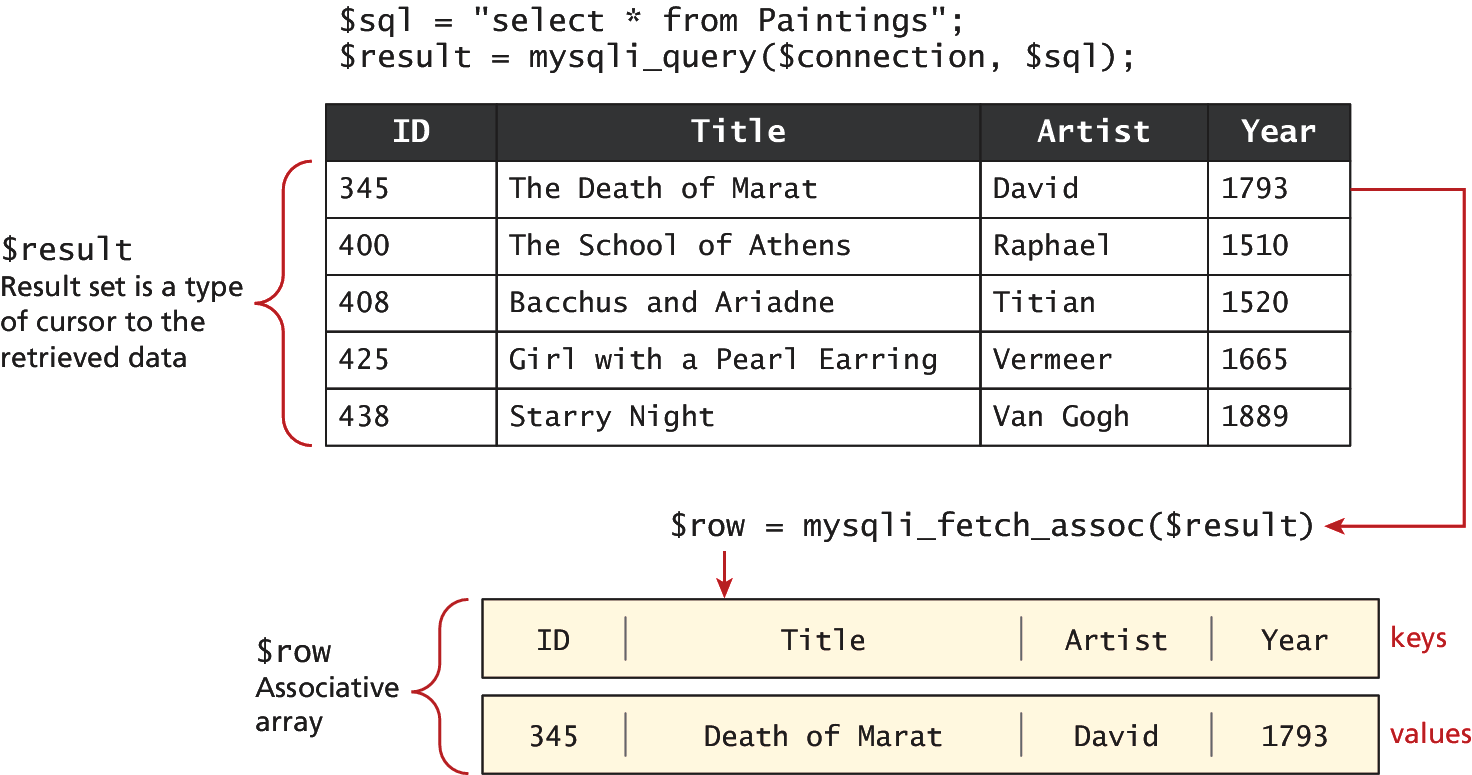 17
CPET 499/ITC 250 Web Systems, Paul I. Lin
Fetches and Displays Result Rest Listing 14.13 Looping through the result set (PDO)
<?php
//Listing 14.13 Looping through the result set (PDO)
$sql = “SELECT * FROM Categories ORDER by CategoryName";
// run the query
$result = $pdo->query($sql);
while ( $row = $result->fetch() ) {  
    echo $row['ID'] . " - " . $row['CategoryName'] ;
    echo  "<br/>";
   }
?>
18
CPET 499/ITC 250 Web Systems, Paul I. Lin
PHP MySQL Fetching Functions
mysqli_fetch_all(): Fetches all result rows as an associate array, a numeric array, or both
 http://php.net/manual/en/mysqli-result.fetch-all.php 
mysqli_fetch_array(): Fetches a result row as an associate array, a numeric array, or both
http://php.net/manual/en/mysqli-result.fetch-array.php 
mysqli_fetch_assoc(): Fetches a result row as an associate array 
http://php.net/manual/en/mysqli-result.fetch-assoc.php 
mysqli_fetch_field(): Returns the definition of one column of a result set as an object. Call this function repeatedly to retrieve information about all columns in the result set. 
http://php.net/manual/en/mysqli-result.fetch-field.php
19
CPET 499/ITC 250 Web Systems, Paul I. Lin
PHP MySQL: Procedural Style Fetching Functions
mysqli_fetch_fields(): Returns an array of objects which contains field definition information or FALSE if no filed information is available
http://php.net/manual/en/mysqli-result.fetch-fields.php 
mysqli_fetch_object(): Returns the current row of a result as an object
http://php.net/manual/en/mysqli-result.fetch-object.php 
mysqli_fetch_row(): Fetch one row of data from the result set as an numeric array
http://php.net/manual/en/mysqli-result.fetch-row.php
20
CPET 499/ITC 250 Web Systems, Paul I. Lin
Fetching Into An Object
21
CPET 499/ITC 250 Web Systems, Paul I. Lin
Book Class, page 659
class Book {
	public $ID;
	public $Title;
	public $CopyrightYear;
	public $Description;
}
22
CPET 499/ITC 250 Web Systems, Paul I. Lin
Fetching Into an Object, page 658
<?php
//Listing 14.14 Populating an object from a result set (PDO)
$id = $_GET['id'];
$sql = "SELECT * FROM Books";
$results = $pdo->query($sql);
while ($b = $result -> fetchObject('Book') )
{
  echo 'ID: ' . $b->ID . '<br/>';
  echo 'Title: ' . $b->Title . '<br/>';
  echo 'Year: ' . $b->CopyrightYear . '<br/>';
  echo 'Description: ' . $b->Description . '<br/>';
  echo “<hr>”;
?>
23
CPET 499/ITC 250 Web Systems, Paul I. Lin
Fetching Into an Object, pages 659-660
<?php  
//Listing 14.15 Letting an object populate itself from a result set
class Book {  
     public $id;  
     public $title;  
     public $year;  
     public $description;  
    function __construct($record)  {   
    // the references to the field names in associative array must    
    // match the case in the table    
     $this->id = $record['ID'];    
     $this->title = $record['Title'];    
     $this->year = $record['CopyrightYear'];    
     $this->description = $record['Description'];  
} }
24
CPET 499/ITC 250 Web Systems, Paul I. Lin
Fetching Into an Object, pages 659-660
//Listing 14.15 Letting an object populate itself from a result set
//...
// in some other page or class
$sql =“SELECT * FROM Books”;
$results = $pdo -> query($sql);
// fetch a record normally
while ($row = $result -> fetch() ){
   $b = new Book($row);
   echo 'ID: ' . $b->id . '<br/>';
   echo 'Title: ' . $b->title . '<br/>';
   echo 'Copyright Year: ' . $b->year . '<br/>';
   echo ‘Description: ‘ . $b->description . </br>’;
   echo “<hr>”;
?>
25
CPET 499/ITC 250 Web Systems, Paul I. Lin
Freeing Resources and Closing Connection
26
CPET 499/ITC 250 Web Systems, Paul I. Lin
Freeing Resources and Closing Connection, page 660
<?php  //Listing 14.16 Closing the connection
// mysqli approach
$connection = mysqli_connect($host, $user, $pass, $database);
$result= mysqli_query($connection, “SELECT … FROM …”);
//...
// release the memory used by the result set. This is necessary if
// you are going to run another query on this connection
mysqli_free_result($result);
//...
// close the database connection
mysqli_close($connection);
27
CPET 499/ITC 250 Web Systems, Paul I. Lin
Freeing Resources and Closing Connection
<?php  //Listing 14.16 Closing the connection
// PDO approach
$pdo = new PDO($connString,$user,$pass);
//...
// closes connection and frees the resources used by the PDO object
$pdo = null;
?>
28
CPET 499/ITC 250 Web Systems, Paul I. Lin
Working with Parameters
29
CPET 499/ITC 250 Web Systems, Paul I. Lin
Working with Parameters, page 661
SQL Statements that perform action on the data
INSERT
UPDATEDELETE
Integrating User Data
Sanitizing User Data
Prepare Statements
30
CPET 499/ITC 250 Web Systems, Paul I. Lin
Listing 14.18 Executing a query that doesn’t return data (mysqli) - UPDATE
<?php
//Listing 14.18 Executing a query that doesn't return data (mysqli)
$sql = "UPDATE Categories SET CategoryName='Web' WHERE CategoryName='Business'";
if ( mysqli_query($connection, $sql) ) {  
    $count = mysqli_affected_rows($connection);  
    echo "<p>Updated " . $count . " rows</p>";}
?>
31
CPET 499/ITC 250 Web Systems, Paul I. Lin
Listing 14.17 Executing a query that doesn’t return data (PDO) - UPDATE
<?php
//Listing 14.17 Executing a query that doesn't return data (PDO)
$sql = "UPDATE Categories SET CategoryName='Web' WHERE CategoryName='Business'";
$count = $pdo->exec($sql);
echo "<p>Updated " . $count . " rows</p>";
?>
32
CPET 499/ITC 250 Web Systems, Paul I. Lin
Figure 14.24 Integrating user input data into a query
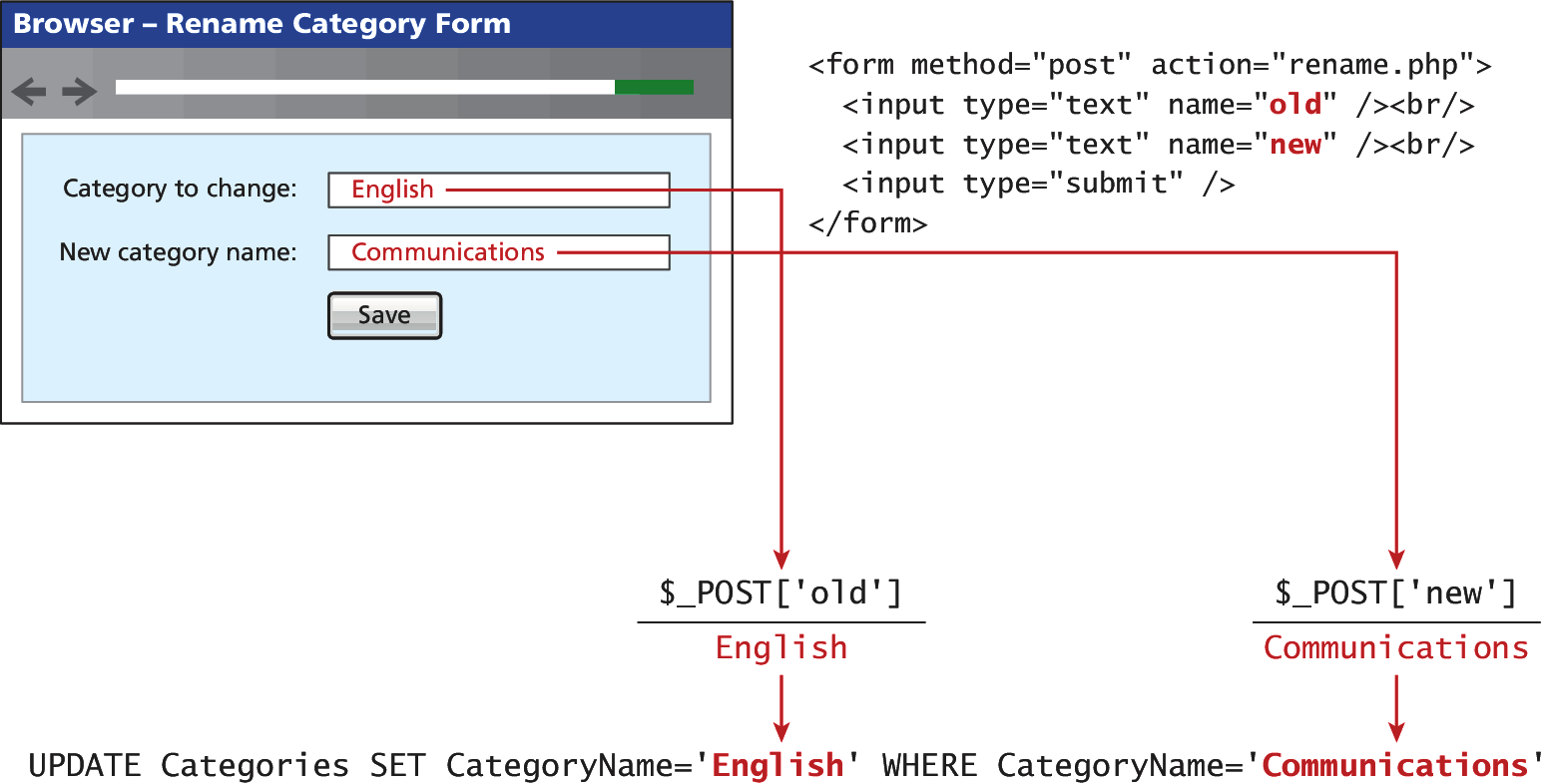 33
CPET 499/ITC 250 Web Systems, Paul I. Lin
Integrating User Data into An Query
Sanitizing User Data
Prepare Statements
34
CPET 499/ITC 250 Web Systems, Paul I. Lin
Listing 14.19 Integrating user input into a query (first attempt)
<?php
//Listing 14.19 Integrating user input into a query (first attempt)
$from = $_POST['old'];
$to = $_POST['new'];
$sql = "UPDATE Categories SET CategoryName='$to' WHERE CategoryName='$from'";

$count = $pdo->exec($sql);
?>
35
CPET 499/ITC 250 Web Systems, Paul I. Lin
Sanitizing User Input Data
Remove any special characters from a desired piece of text
mysqli_real_escape_string()
quote()  - PDO

<?php// Sanitizing user input before use in an SQL query
$from = $pdo->quote($from);
$to = $pdo->quote($to);
$sql = "UPDATE Categories SET CategoryName=$to WHERE CategoryName=$from";
$count = $pdo->exec($sql);?>
36
CPET 499/ITC 250 Web Systems, Paul I. Lin
Prepared Statements
Prepared Statements
A way to improve performance for queries that need to be executed multiple times
It also integrates sanitization into each user input automatically, so it can protect SQL Injection
To fully protect against attack called “SQL injection”
Go beyond “user input sanitization”
Use prepared statement technique (best)
37
CPET 499/ITC 250 Web Systems, Paul I. Lin
Listing 14.20 Using a prepare statement  (PDO)
<?php
//Listing 14.20 Using a prepared statement (PDO)
// retrieve parameter value from query string
$id = $_GET['id'];
/* method 1 */
$sql = "SELECT Title, CopyrightYear FROM Books WHERE ID = ?";
$statement = $pdo->prepare($sql);
$statement->bindValue(1, $id);
$statement->execute();
/* method 2 */
$sql = "SELECT Title, CopyrightYear FROM Books WHERE ID = :id";
$statement = $pdo->prepare($sql);
$statement->bindValue(':id', $id);
$statement->execute();?>
38
CPET 499/ITC 250 Web Systems, Paul I. Lin
Listing 14.21 Using named parameters  (PDO)
<?php//Listing 14.21 Using named parameters (PDO)
/* technique 1 - question mark placeholders */
$sql = "INSERT INTO books (ISBN10, Title, CopyrightYear, ImprintId,ProductionStatusId, TrimSize, Description) VALUES(?,?,?,?,?,?,?)";
$statement = $pdo->prepare($sql);
$statement->bindValue(1, $_POST['isbn']);
$statement->bindValue(2, $_POST['title']);
$statement->bindValue(3, $_POST['year']);
$statement->bindValue(4, $_POST['imprint']);
$statement->bindValue(4, $_POST['status']);
$statement->bindValue(6, $_POST['size']);
$statement->bindValue(7, $_POST['desc']);
$statement->execute();
39
CPET 499/ITC 250 Web Systems, Paul I. Lin
Listing 14.21 Using named parameters  (PDO)
/* technique 2 - named parameters */
$sql = "INSERT INTO books (ISBN10, Title, CopyrightYear, ImprintId,ProductionStatusId, TrimSize, Description) VALUES (:isbn,:title, :year, :imprint, :status, :size, :desc) ";
$statement = $pdo->prepare($sql);
$statement->bindValue(':isbn', $_POST['isbn']);
$statement->bindValue(':title', $_POST['title']);
$statement->bindValue(':year', $_POST['year']);
$statement->bindValue(':imprint', $_POST['imprint']);
$statement->bindValue(':status', $_POST['status']);
$statement->bindValue(':size', $_POST['size']);
$statement->bindValue(':desc', $_POST['desc']);
$statement->execute();
?>
40
CPET 499/ITC 250 Web Systems, Paul I. Lin
Listing 14.22 Using a prepare statement  (mysqli)
<?php
//Listing 14.22 Using a prepared statement (mysqli)
// retrieve parameter value from query string
$id = $_GET['id'];
// construct parameterized query – notice the ? Parameter
$sql = "SELECT Title, CopyrightYear FROM Books WHERE ID=?";
// create a prepared statement
if ($statement = mysqli_prepare($connection, $sql)) {  
// Bind parameters s - string, b - blob, i - int, etc  mysqli_stmt_bindm($statement, 'i', $id);  
// execute query  
mysqli_stmt_execute($statement);  
// learn in next section how to access the returned data  //...}
?>
41
CPET 499/ITC 250 Web Systems, Paul I. Lin
Using Transactions
42
CPET 499/ITC 250 Web Systems, Paul I. Lin
Fetches and Displays Result Rest Looping through the result set (mysqli)
<?php
//Looping through the result set 
// (mysqli—not prepared statements)
$sql = "select * from Categories order by CategoryName";
 // run the query
if ($result = mysqli_query($connection, $sql)) { 
  // fetch a record from result set into an associative array  while($row = mysqli_fetch_assoc($result))    {     
// the keys match the field names from the table      
 echo $row['ID'] . " - " . $row['CategoryName'] ;     
 echo "<br/>";    
 }
 }
?>
43
CPET 499/ITC 250 Web Systems, Paul I. Lin
Using Transactions, page 666
Transactions
Unnecessary when retrieving database data
Should be used for most scenarios involving any database “writes”
44
CPET 499/ITC 250 Web Systems, Paul I. Lin
Listing 14.23 Using Transactions (mysqli)
<?php
//Listing 14.23 Using transactions (mysqi extension)
$connection = mysqli_connect($host, $user, $pass, $database);
//...
/* set autocommit to off. If autocommit is on, then mysql will commit (i.e., make the data change permanent) each command afterit is executed */
mysqli_autocommit($connection, FALSE);
/* insert some values */
$result1 = mysqli_query($connection,"INSERT INTO Categories (CategoryName) VALUES ('Philosophy')");

$result2 = mysqli_query($connection,"INSERT INTO Categories (CategoryName) VALUES ('Art')");
45
CPET 499/ITC 250 Web Systems, Paul I. Lin
Listing 14.23 Using Transactions (mysqli)
<?php
//Listing 14.23 Using transactions (mysqi extension)
if ($result1 && $result2) { 
 /* commit transaction */  
   mysqli_commit($connection);
  }
else 
  { 
     /* rollback transaction */  
    mysqli_rollback($connection);}
?>
46
CPET 499/ITC 250 Web Systems, Paul I. Lin
Listing 14.24 Using Transactions (PDO)
<?php
//Listing 14.24 Using transactions (PDO)
$pdo = new PDO($connString,$user,$pass);
// turn on exceptions so that exception is thrown if error occurs
$pdo->setAttribute(PDO::ATTR_ERRMODE, PDO::ERRMODE_EXCEPTION);
//...
try {  
 // begin a transaction  
$pdo->beginTransaction();  
 // a set of queries: if one fails, an exception will be thrown  
$pdo->query("INSERT INTO Categories (CategoryName) VALUES ('Philosophy')");  
$pdo->query("INSERT INTO Categories (CategoryName) VALUES ('Art')");
47
CPET 499/ITC 250 Web Systems, Paul I. Lin
Listing 14.24 Using Transactions (PDO)
//Listing 14.24 Using transactions (PDO)

// if we arrive here, it means that no exception was thrown 
// which means no query has failed, so we can commit the  
// transaction 
$pdo->commit();
} 
catch (Exception $e) 
 {  
// we must rollback the transaction since an error occurred  
// with insert  
$pdo->rollback();  
}
?>
48
CPET 499/ITC 250 Web Systems, Paul I. Lin
Q & A
49
CPET 499/ITC 250 Web Systems, Paul I. Lin